Ydych chi’n cytuno neu’n anghytuno?
(3a) Agweddau Eithafol
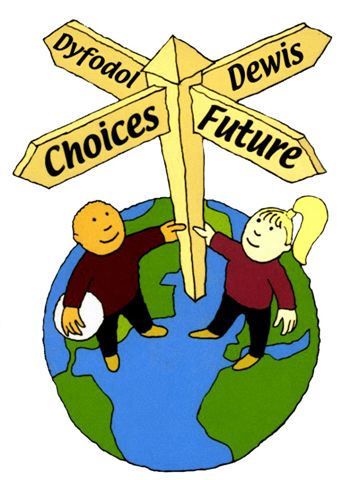 Wyddoch chi?
Ffoadur - Person sy’n dianc o’i wlad oherwydd ofn cael ei erlid am resymau crefyddol, cenedlaethol, barn wleidyddol neu aelodaeth grŵp cymdeithasol, trychineb naturiol neu ryfel

Ceisiwr Lloches - Person sy’n aros i gael ei dderbyn gan lywodraeth gwlad

Mewnfudwr - Person sy’n gadael un lle i fyw mewn lle arall
Gweithgaredd
Mewn grwpiau bach trafodwch y 13 datganiad a gosodwch hwy ar y continwwm
Cytuno__________Anghytuno
Dylai pobl o wledydd eraill gael dod i weithio yma
Dylid bod lefel benodol o ymfudwyr a ganiateir i mewn i’n gwlad ni bob blwyddyn
Nid oes gan lle cafodd rhywun ei eni ddim i’w wneud gyda’r ffordd y dylent gael eu trin
Rwy’n falch o wlad sy’n helpu ffoaduriaid neu geiswyr lloches sy’n dianc rhag perygl
Dylai unrhyw swydd fynd i’r person mwyaf cymwys
Mae gan berson yr hawl i ddewis ei genedligrwydd ei hun
Dim ond pobl a anwyd yn y wlad hon dylai gael yr hawl i fyw yn y wlad hon
Mae person gafodd ei eni mewn gwlad arall yn israddol i mi
Mae person gyda chroen lliw gwahanol i mi yn israddol i mi
Nid chwilio am ddiogelwch mae ceiswyr lloches - ar ôl ein swyddi ni maen nhw
Dylai pobl o wahanol hil gael priodi ei gilydd
Ni ddylai pobl o wahanol grefyddau briodi ei gilydd